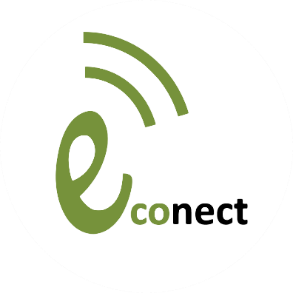 Quelques outils utilisés actuellement
Gestion des flux de données
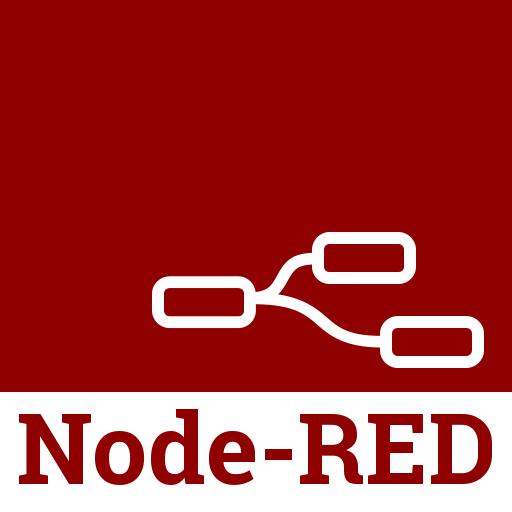 Entrée via le protocole HTTP (méthode GET)
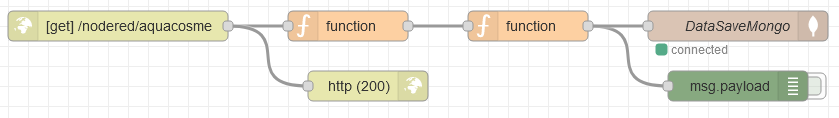 Entrée via le protocole LoRaWAN
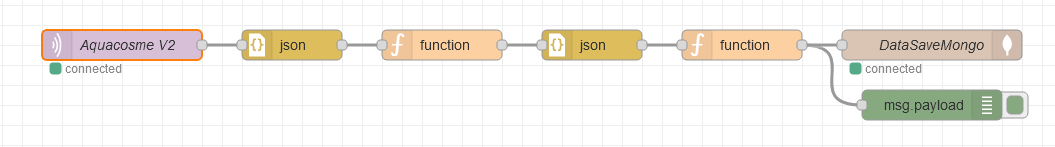 Entrée via le protocole HTTP (méthode POST)
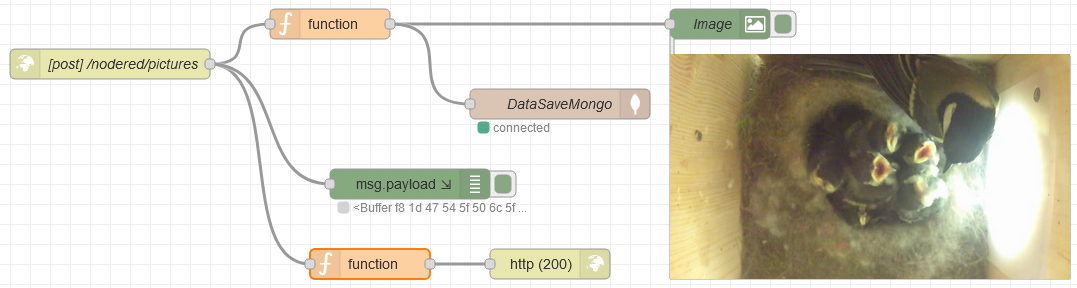 P 1
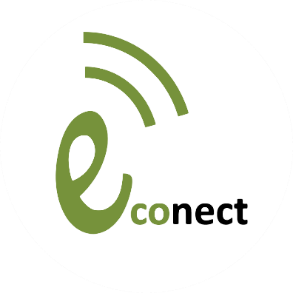 Quelques outils utilisés actuellement
Bases de données
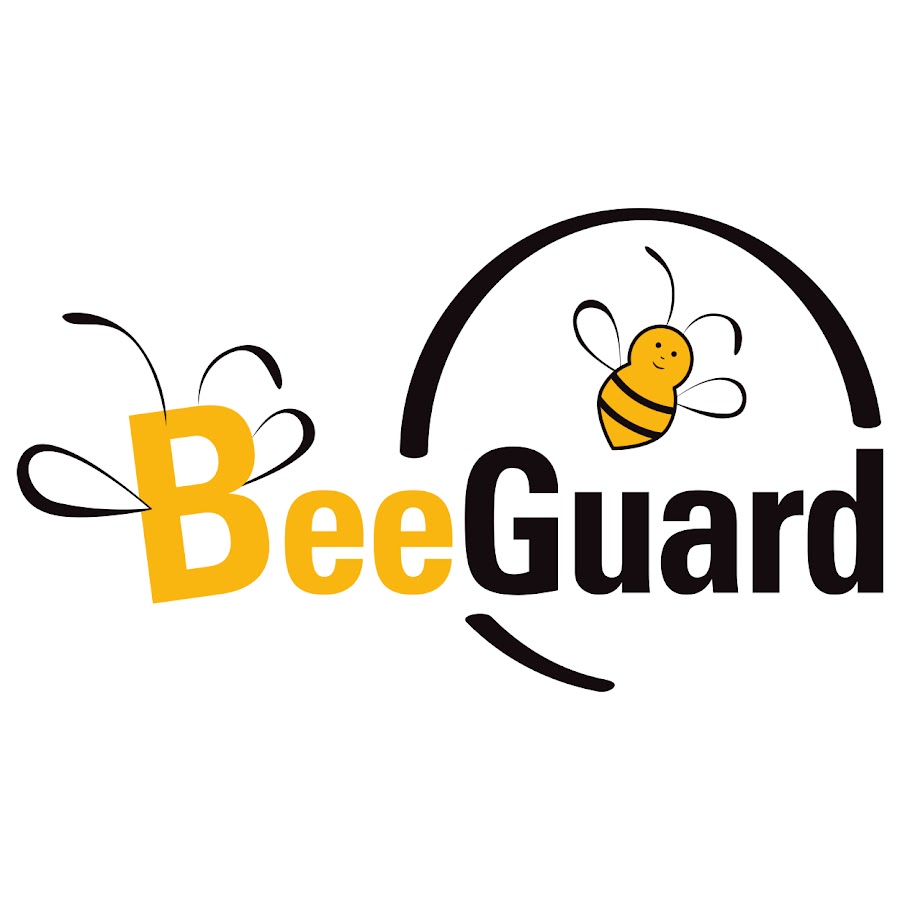 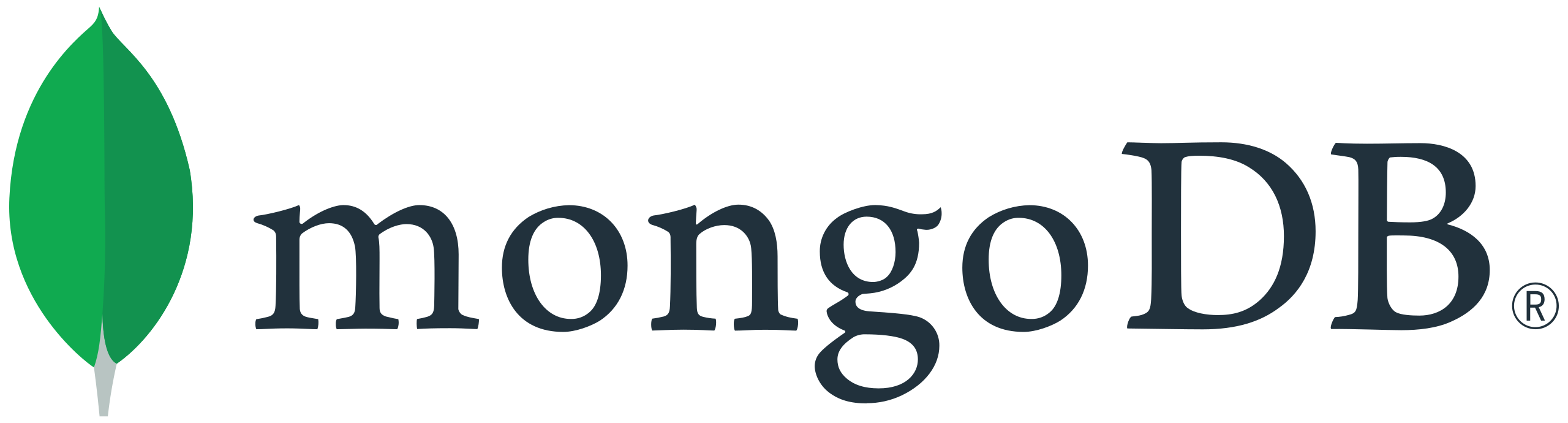 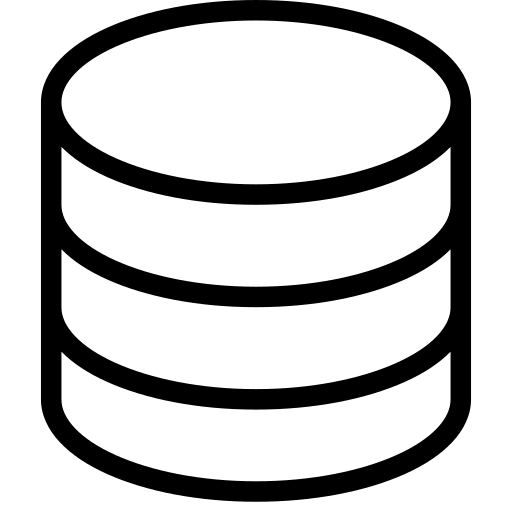 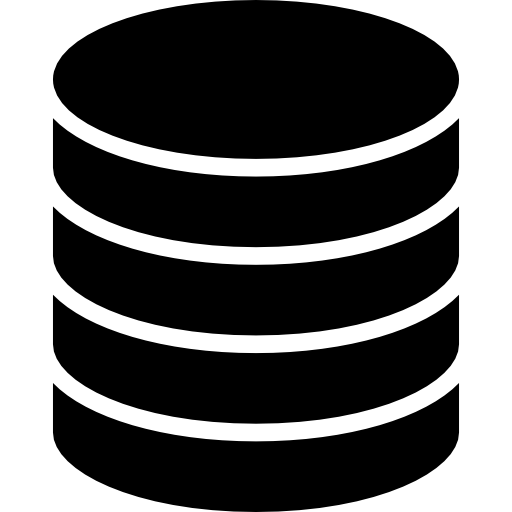 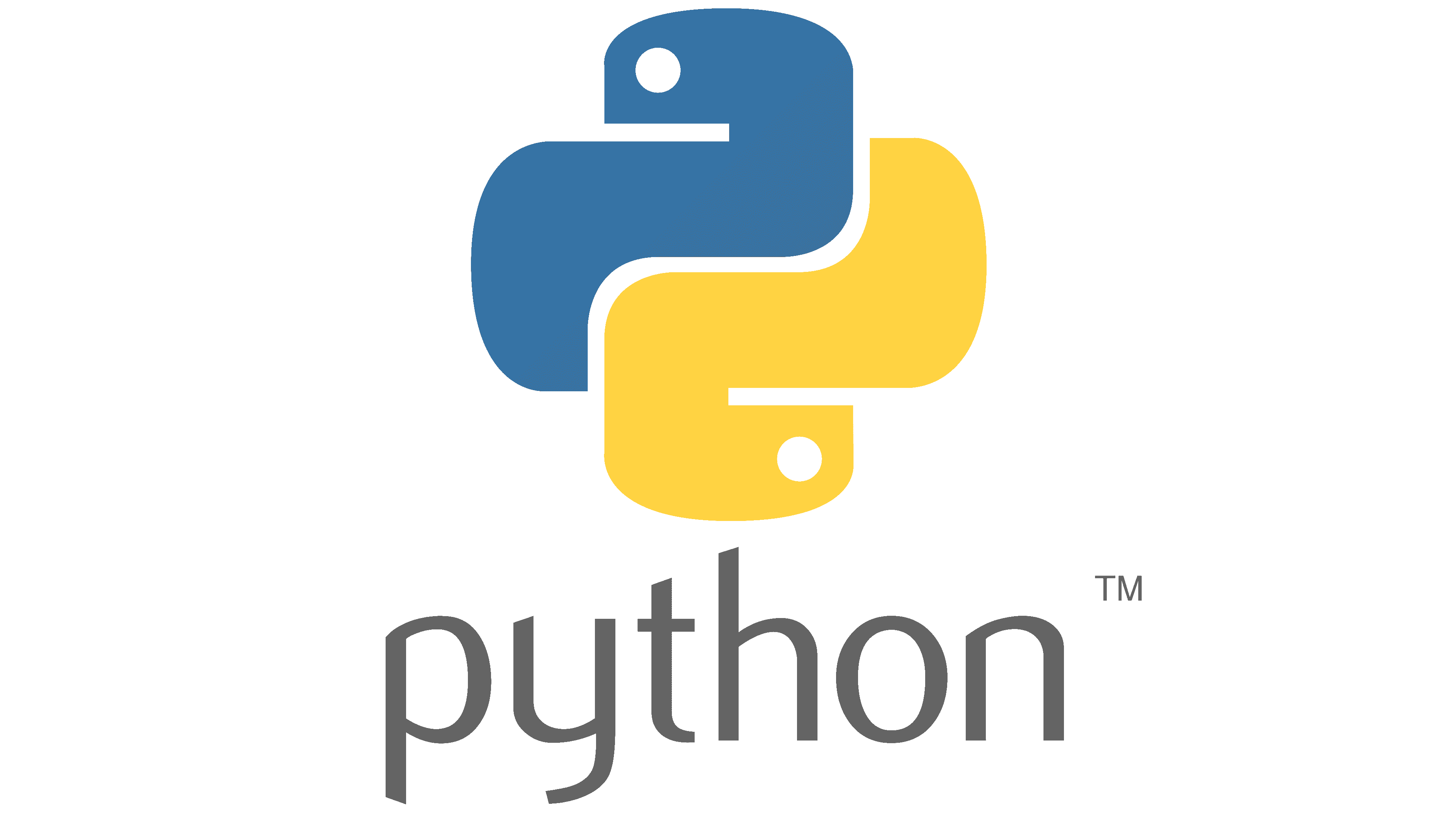 BD NoSQL
BD externe
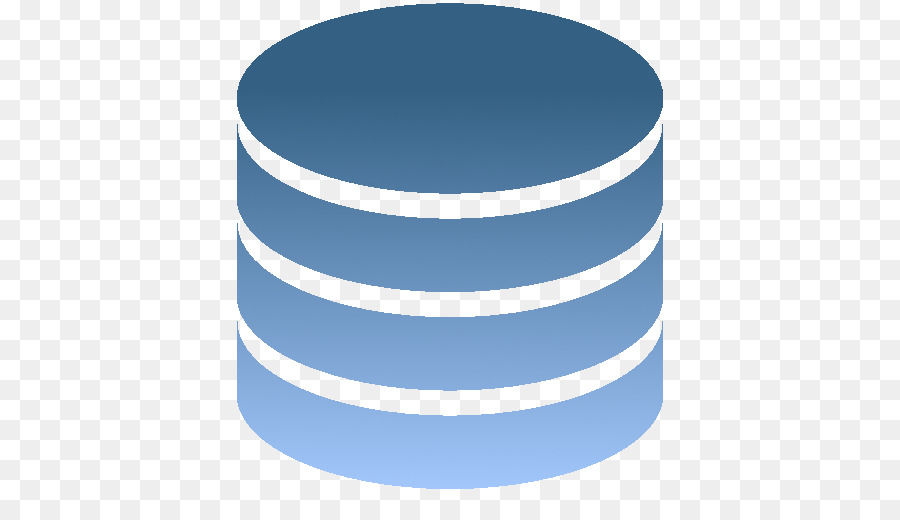 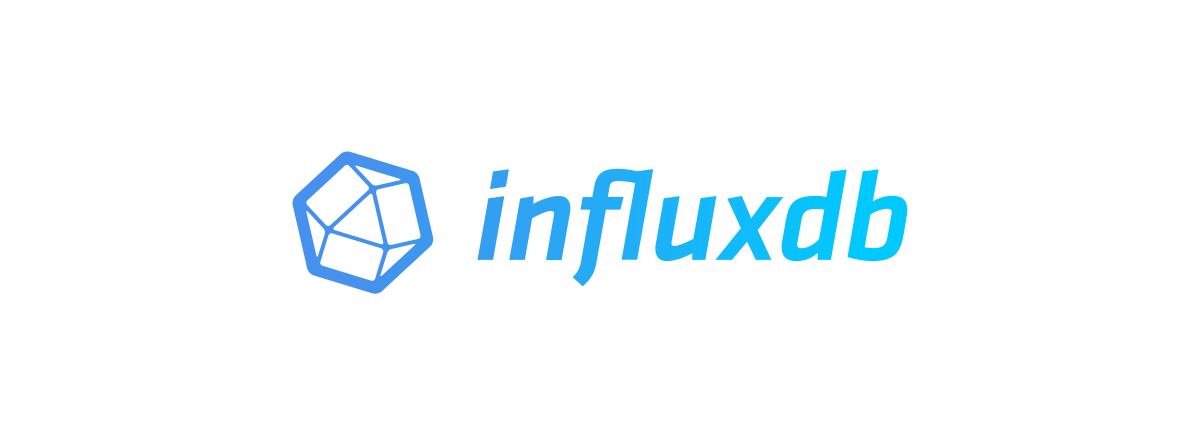 P 2
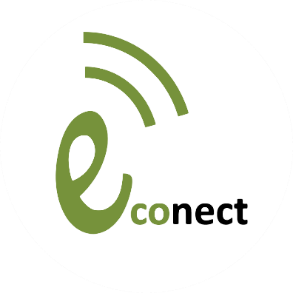 Quelques outils utilisés actuellement
Visualisation des données
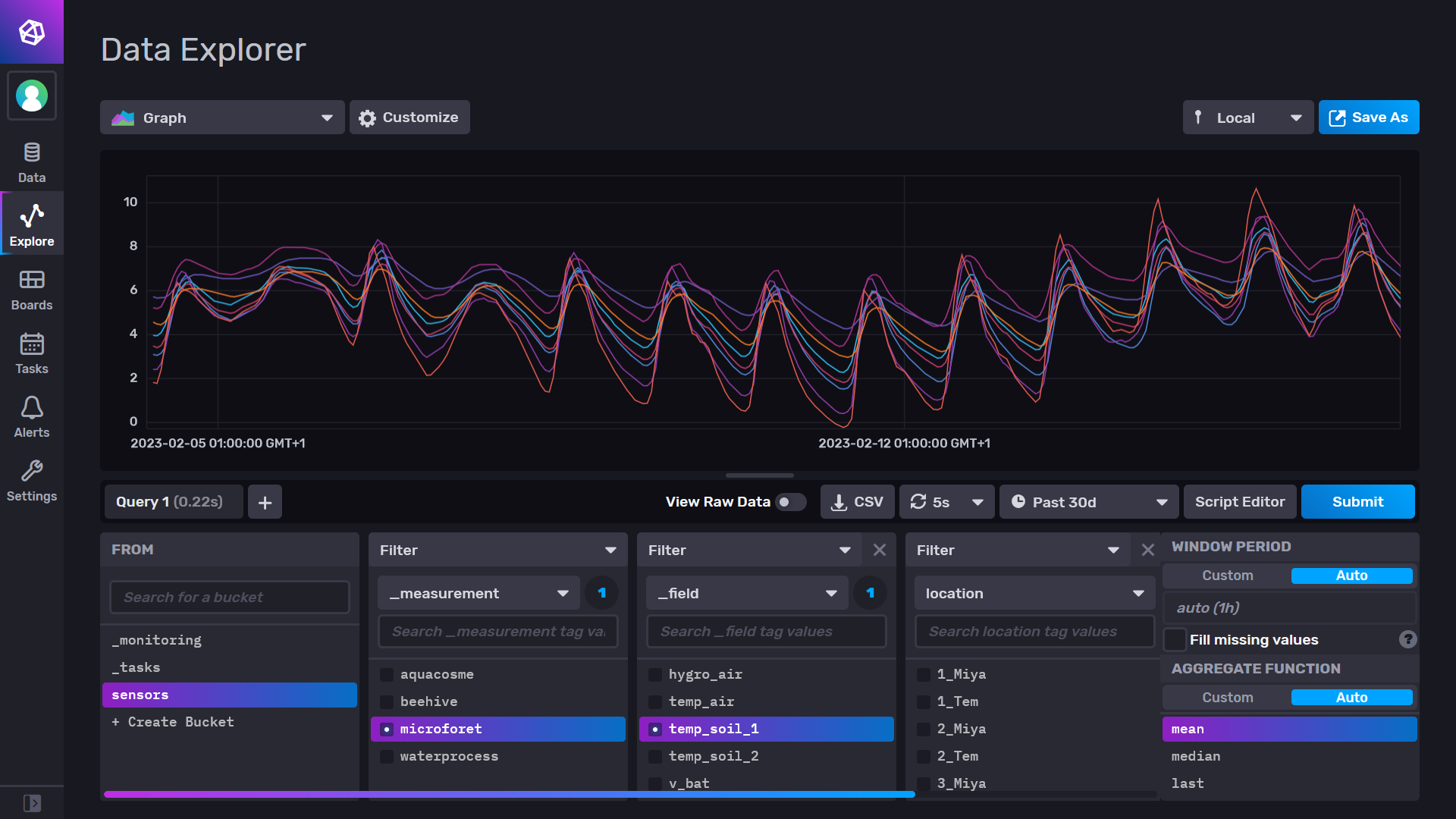 P 3
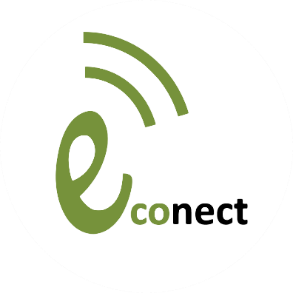 Quelques outils utilisés actuellement
Visualisation des données
Développement d’une API RESTful
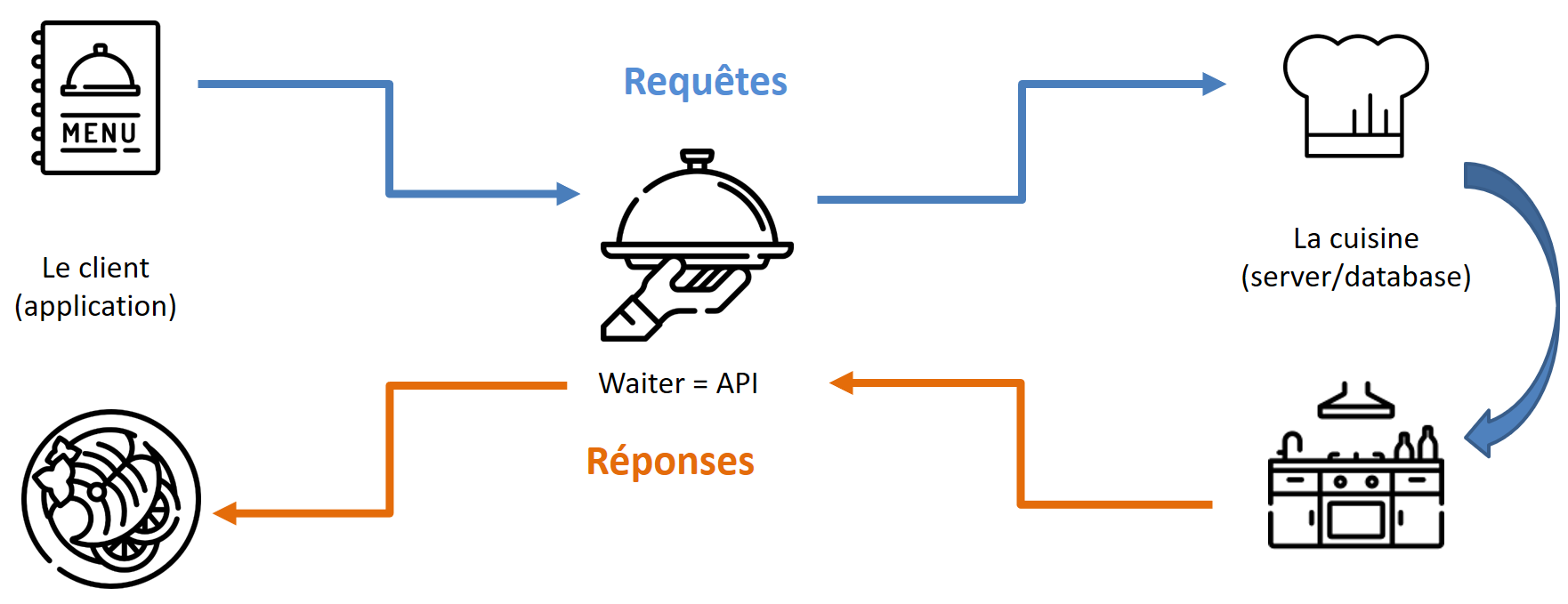 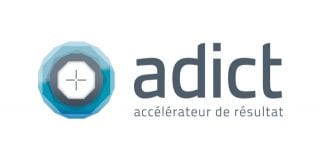 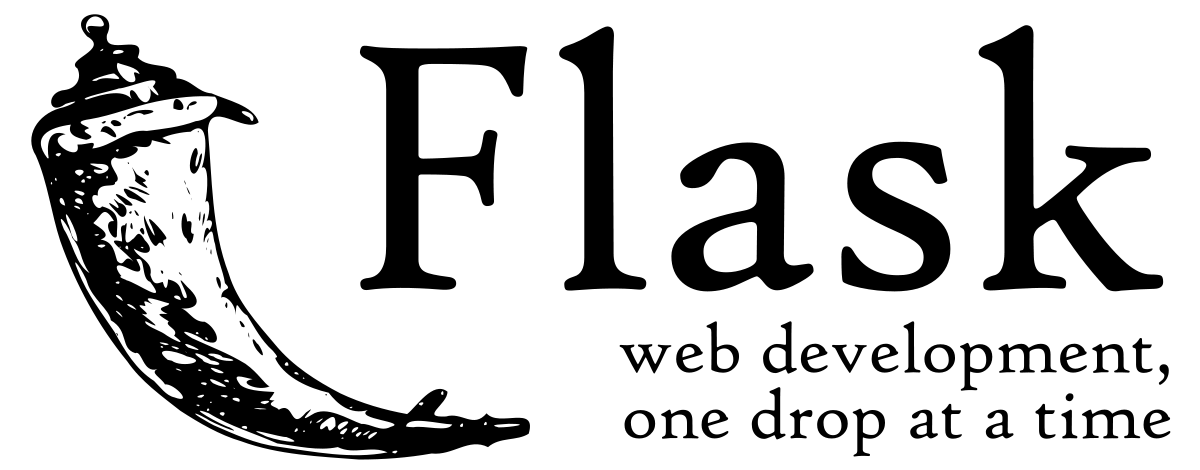 P 4
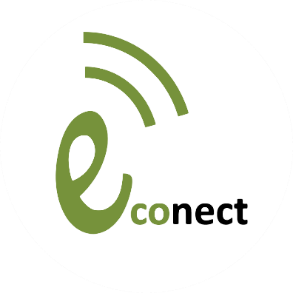 Quelques outils utilisés actuellement
Visualisation des données
Développement d’une API RESTful
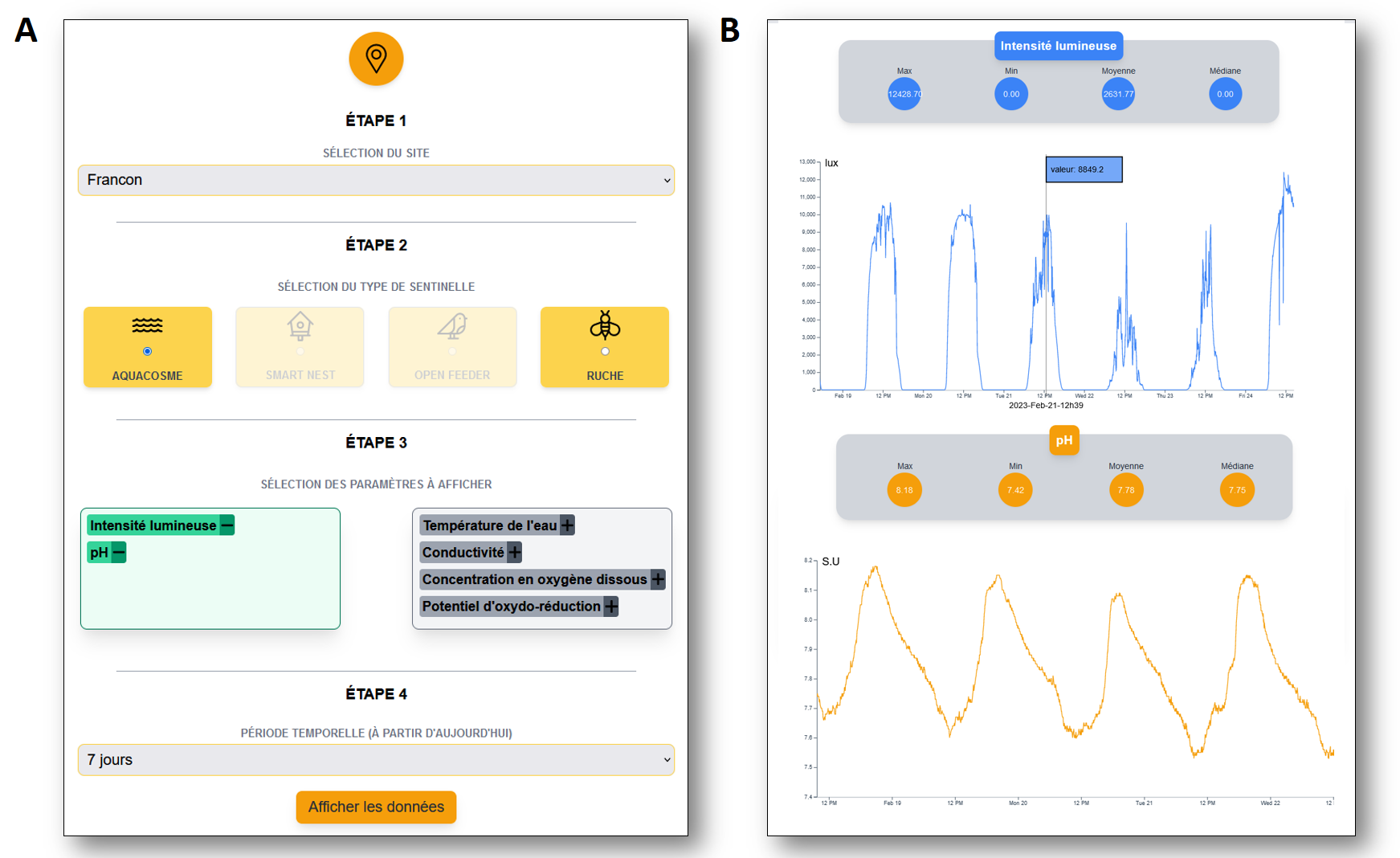 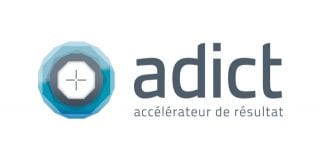 P 5
Quelques outils utilisés actuellement
Autres fonctionnalités souhaitées…
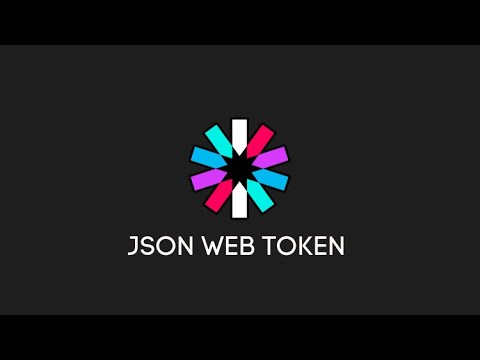 Mécanisme d’authentification individualisée
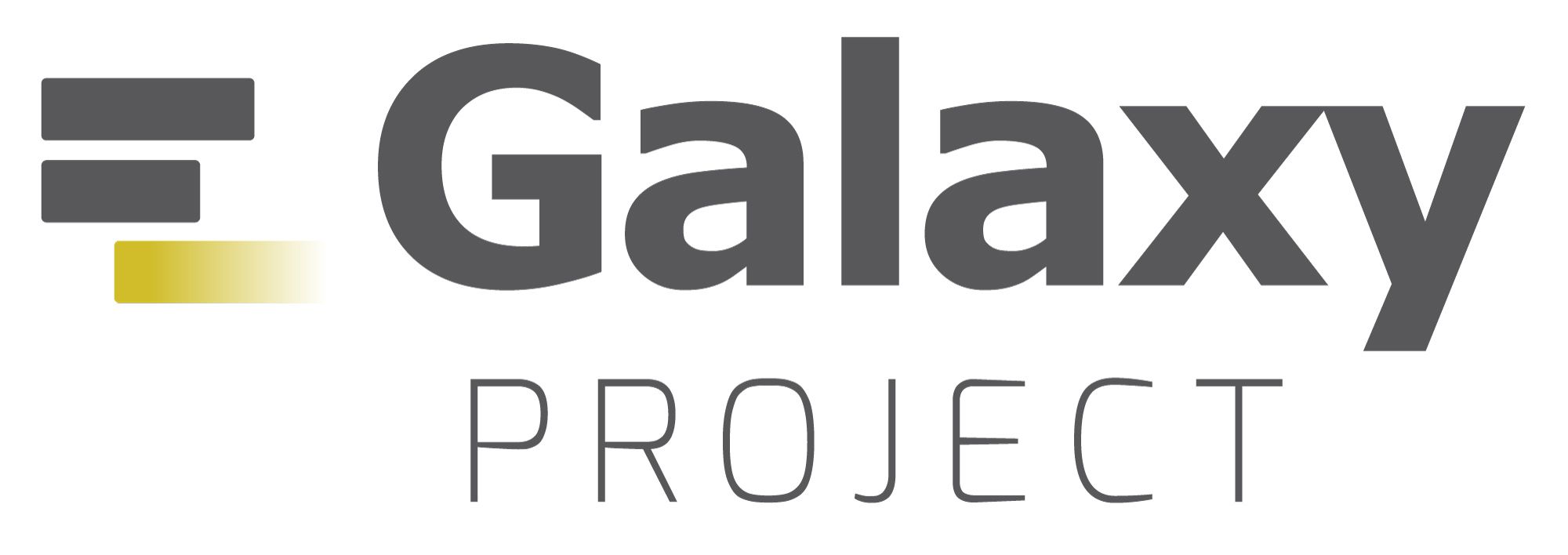 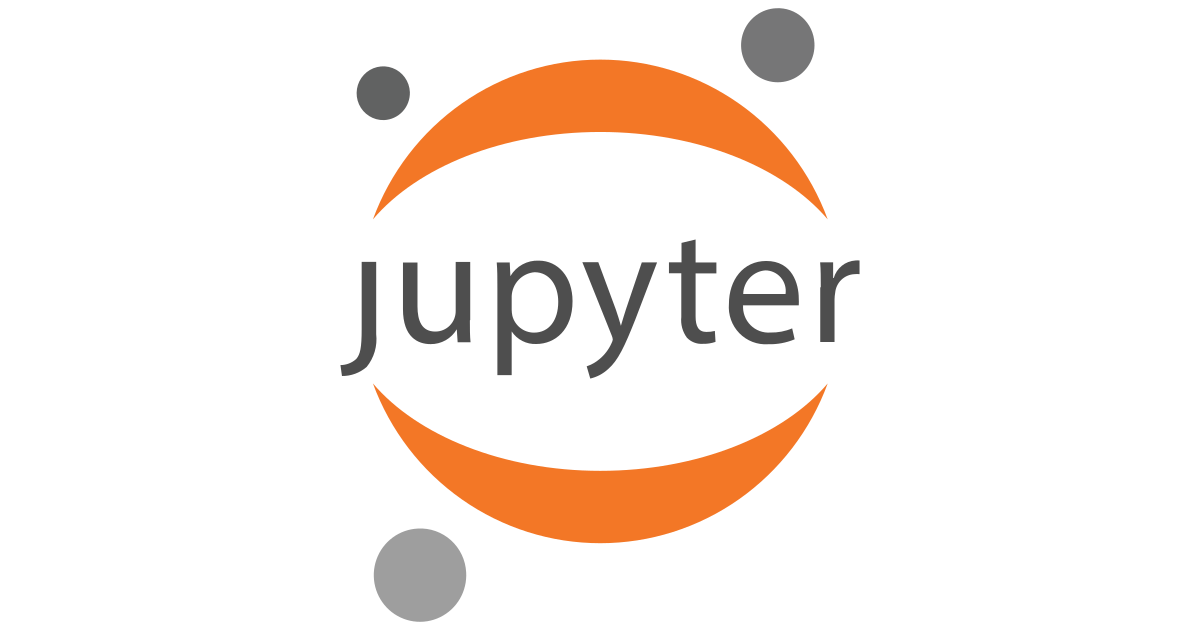 Environnement intégré pour l’analyse des données
P 6